Interreg VI-B
NEXT Black Sea Basin
Programme
2021-2027
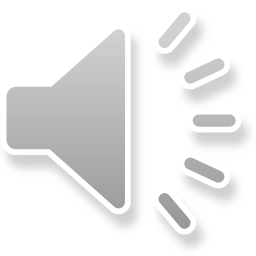 about
area
budget
strategy
projects
contact
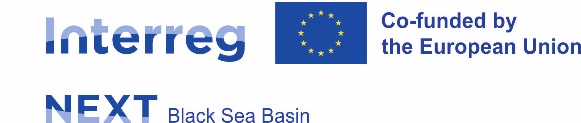 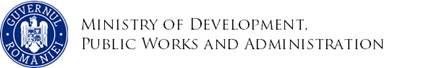 Interreg NEXT Black Sea Basin Programme 

An Interreg Programme assuring the continuation of cooperation  within the Black Sea Basin, building upon the results and lessons learned under ENI CBC Black Sea Basin Programme 2014-2020 & ENPI CBC Black Sea Basin Programme 2007-2013
about
area
budget
strategy
projects
contact
Ukraine
Republic of Moldova
Odessa oblast, Mykolaiv oblast, Kherson oblast, Zaporizhzhia oblast and Donetsk* oblast
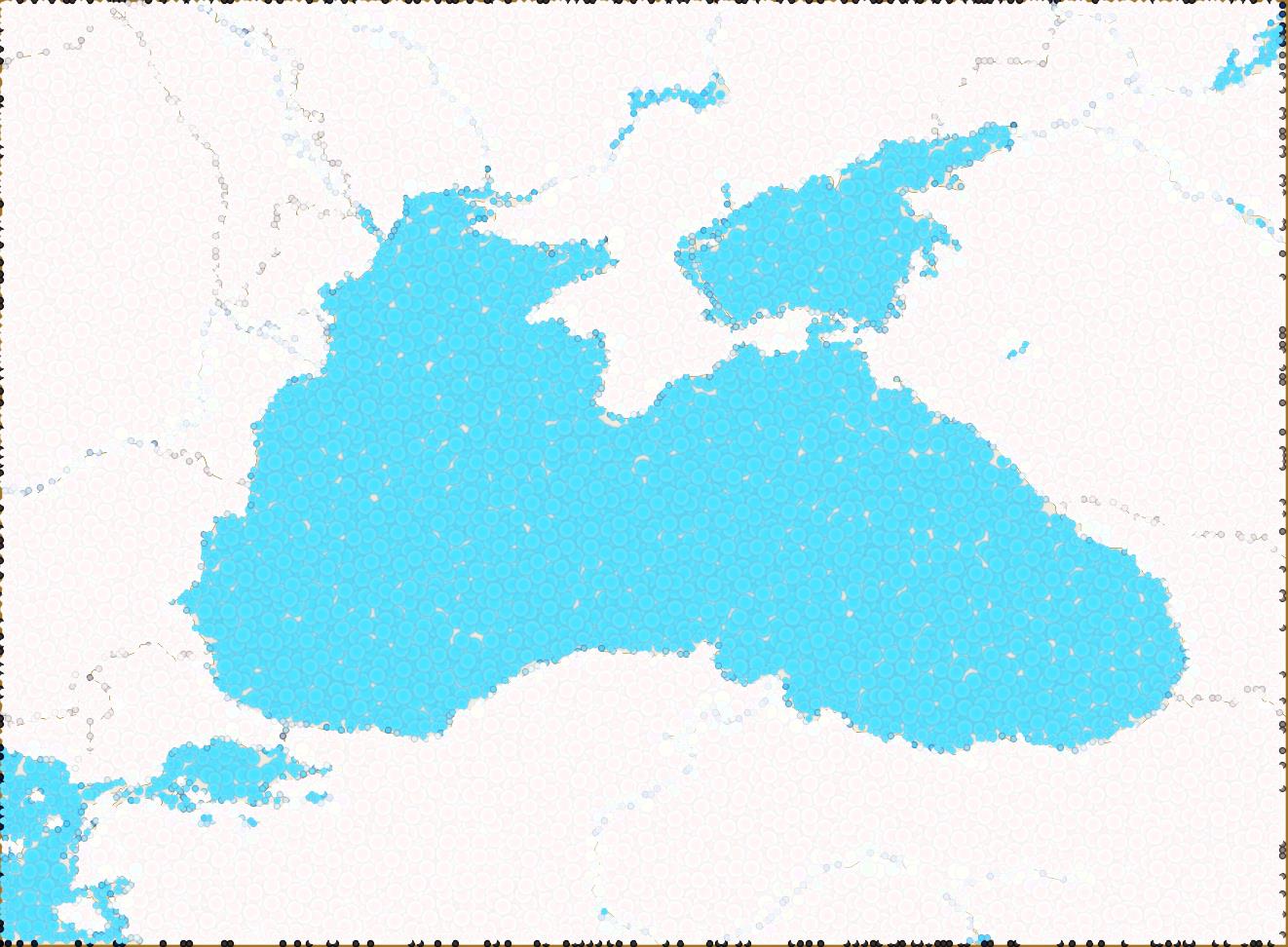 The whole country
* According to the decision of Ukraine, submitted in the context of confirmation of the geographical coverage of the programme with a view to prepare the 
Implementing Act, the following districts from Donetsk are eligible: Bakhmut, Kramatorsk, Volnovakha, Mariupol, Pokrovsk.
Romania
South-East Region
about
area
budget
strategy
projects
contact
Bulgaria
Black Sea Basin
eligible area
Severoiztochen and
Yugoiztochen regions
Georgia
The whole country
Greece
Armenia
Kentriki Makedonia and
Anatoliki Makedonia Thraki regions
The whole country
Türkiye
TR10 (İstanbul), TR21 (Tekirdağ, Edirne, Kırklareli), TR42 (Kocaeli, Sakarya, Düzce, Bolu, Yalova), TR81 (Zonguldak, Karabük, Bartın), TR82 (Kastamonu, Çankırı, Sinop), TR83 (Samsun, Tokat, Çorum, Amasya), TR90 (Trabzon, Ordu, Giresun, Rize, Artvin, Gümüşhane)
* Interreg NEXT Black Sea Basin Programme is supported by:
ERDF (European Regional Development Fund)
NDICI – Global Europe (Neighbourhood, Development and International Cooperation Instrument) 
IPA (Instrument for Pre-Accession Assistance)
72.28 mil. Euro
65.05 mil. Euro
10 %
Total Budget
Co-financing
Interreg Funds *
about
area
budget
strategy
projects
contact
Blue and Smart region
A more competitive and smarter Europe 
by promoting innovative and smart economic transformation and regional ICT connectivity
Priority
1. Developing and enhancing research and innovation capacities and the uptake of advanced technologies
Specific Objective
Policy Objective 1
The fields and indicative types of actions to be financed under each specific objective are detailed within the approved Programme and  may be consulted at https://blacksea-cbc.net
contact
about
area
budget
strategy
projects
Clean and Green region
Priority
A greener, low-carbon transitioning towards a net zero carbon economy and resilient Europe 
by promoting clean and fair energy transition, green and blue investment, circular economy, climate change mitigation and adaptation, risk prevention and management, and sustainable urban mobility
Policy Objective 2
4. Promoting climate change adaptation and disaster risk prevention and resilience, taking into account eco-system based approaches

7. Enhancing protection and preservation of nature, biodiversity and green infrastructure, including in urban areas, and reducing all forms of pollution
Specific Objectives:
Types of projects financed under the Programme:
Regular sized 
Projects*
Small scale projects
Indicative project budget (EU funds):
Budget (EUR)
250,000 (EUR)
500,001 (EUR)
1,500,000 (EUR)
500,000 (EUR)
about
area
budget
strategy
projects
contact
Indicative project budget (EU funds):
* To be financed by the largest share of the Programme budget
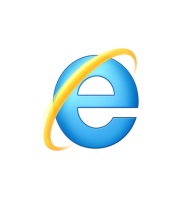 https://blacksea-cbc.net
about
area
budget
strategy
projects
contact
contact
https://www.facebook.com/BlackSeaBasin
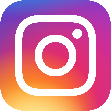 https://www.instagram.com/blackseabasincbc
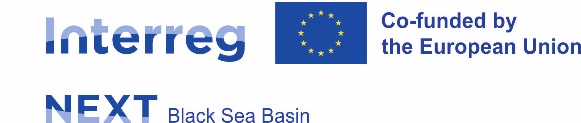 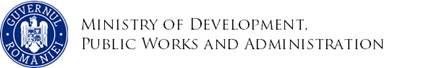